«НАРОДНЫЕ ПРАЗДНИКИ»
2 Августа (21 июля(червеня) Перунов день
Главный славянский бог — громовержец
Русальная неделя
19 - 24 июня (кресень)
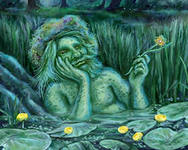 Дед Мороз и Снегурочка
Иван Купала или Иванов день
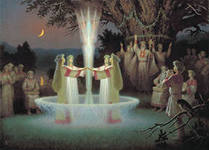 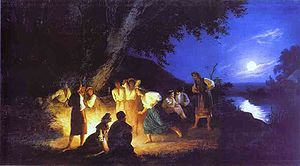 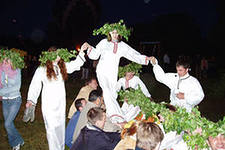 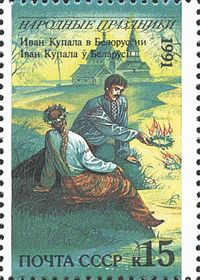 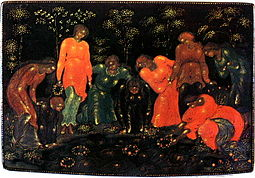 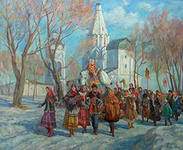 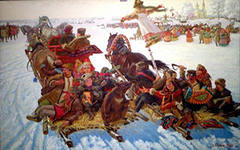 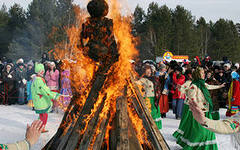 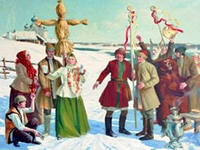 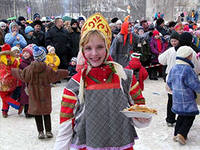 троица
ВЕРБНОЕ ВОСКРЕСЕНЬЕ